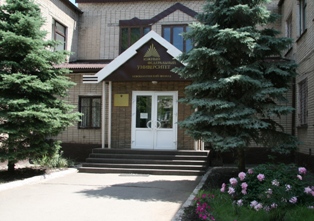 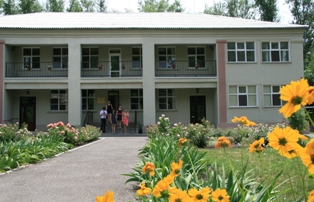 Филиал ЮФУ в г. НовошахтинскеНаправления подготовки:   - Экономика (очное) - Менеджмент: Цифровая экономика (очно-заочное)
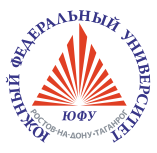 Преимущества обучения в НШФ ЮФУ
ДИПЛОМ ЮФУ, статус федерального университета
Стипендиальный фонд Южного федерального университета — один из самых больших среди вузов РФ в регионе
Возможность познакомиться со своим будущим работодателем.
Проектное обучение
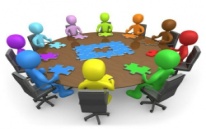 Возможность международной академическая мобильности
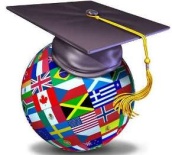 В ЮФУ собственные базы практик и отдыха, предоставляется возможность военного обучения
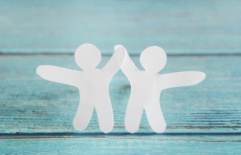 38.03.01 Экономика. 
38.03.02. Менеджмент: Цифровая экономика
Программы направлены на подготовку экономистов и менеджеров нового поколения для органов государственной власти, предприятий малого, среднего, крупного бизнеса и управления процессами цифровой экономики. В результате выпускник будет обладать фундаментальными знаниями и практическими навыками в области цифровой экономики и управления.
+ расчетно-экономическая деятельность
+ аналитическая деятельность
+ организационно-управленческая деятельность
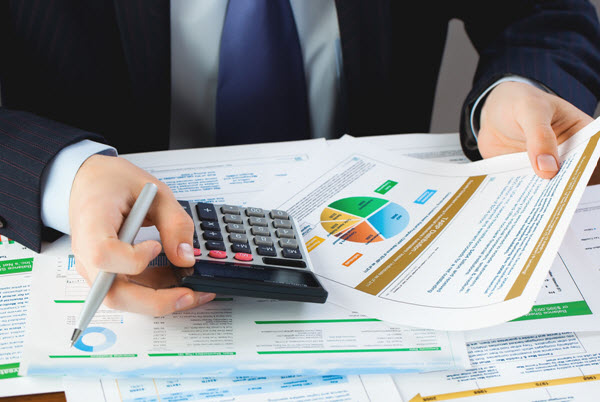 Где работать:
- Администрации городов и области
- Торговля, транспорт, туризм и прочее. 
- Страхование. 
- Малый, средний и крупный бизнес;
- Банки
- Реклама, маркетинг и PR.
38.03.01 Экономика. 38.03.02. Менеджмент: Цифровая экономика
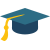 Квалификация (степень)
Бакалавр
Трудоустройство
Утвержденная распоряжением Правительства РФ Программа «Цифровая экономика РФ», требует ежегодной подготовки порядка 800 000 выпускников высшего образования по направлениям подготовки, связанным с процессами цифровизации экономики страны.
Выпускники будут способны решать глобальные задачи и ориентироваться в процессах цифровой трансформации предприятий и в целом, в процессах цифровизации страны.
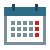 Форма обучения
Очная (Бюджет, ПВЗ)
Очно-заочная (ПВЗ*)
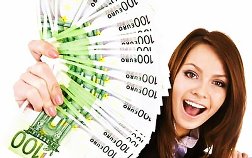 ЕГЭ:
русский язык (40/40*) 
математика  (39/40*)
обществознание (45/45*) или история (35/35*)

* - полное возмещение затрат
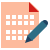 Срок освоения
4 года – очная форма
5 лет – очно-заочная форма
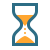 Профессия экономист 
Несмотря на то, что рынок труда перенасыщен экономистами, востребованность в профессионалах остается высокой. Они нужны во всех сферах деятельности, на всех этапах развития бизнеса, начиная со стартапа. Это специалисты широкого профиля, они должны обладать знаниями не только в финансовой деятельности компании, разбираться в бухучете, но и знать основы управления и делопроизводств.
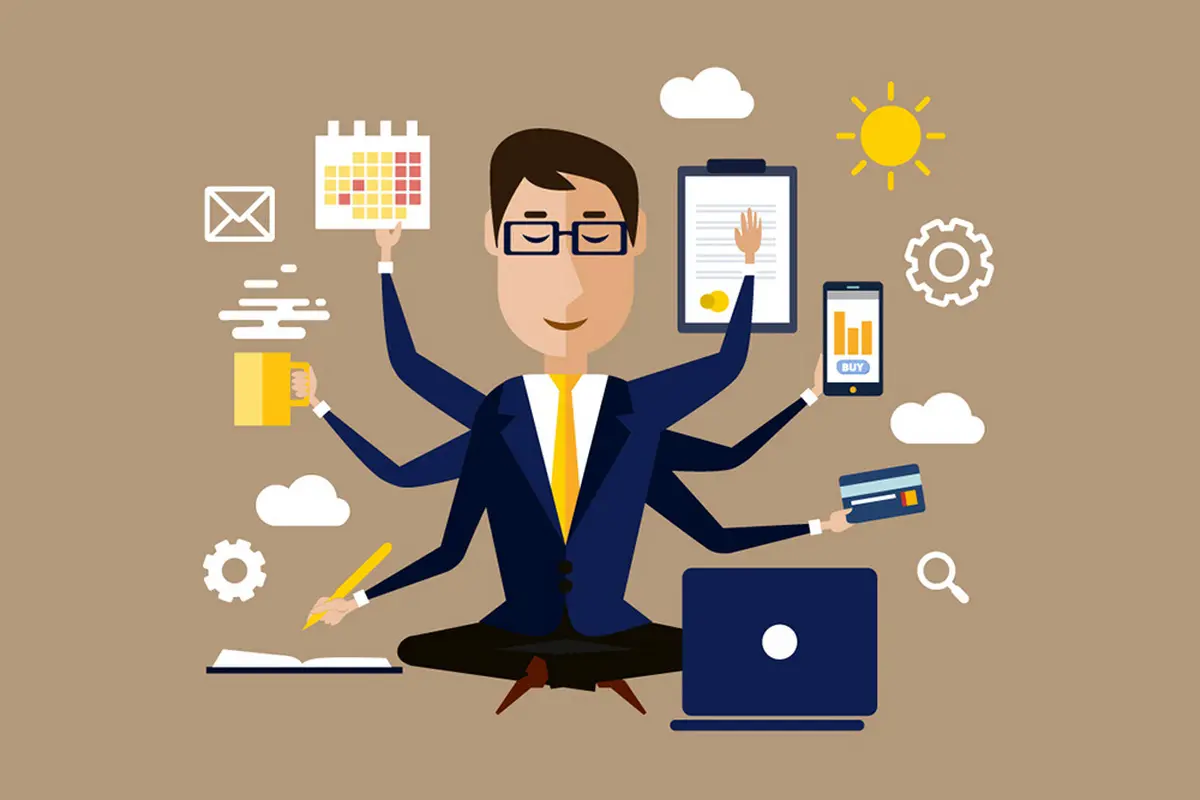 Экономисты могут работать бухгалтерами, финансистами, кадровиками, делопроизводителями, финансовыми менеджерами, налоговыми специалистами. В крупных компаниях существуют отдельные финансовые службы. Чтобы бизнес был успешным, его владелец и сам должен разбираться в основах экономики, уметь планировать бюджет, прогнозировать доходы и прибыль.
Главная задача экономиста
Обеспечение рентабельности производства, роста прибыли, поиск источников масштабируемости бизнеса. В процессе деятельности он взаимодействует со всеми службами компании, а также с руководством.

В небольшом бизнесе экономист является специалистом широкого профиля. Это и финансист, и бухгалтер, и кадровый специалист, и аналитик, и даже юрист в одном лице.
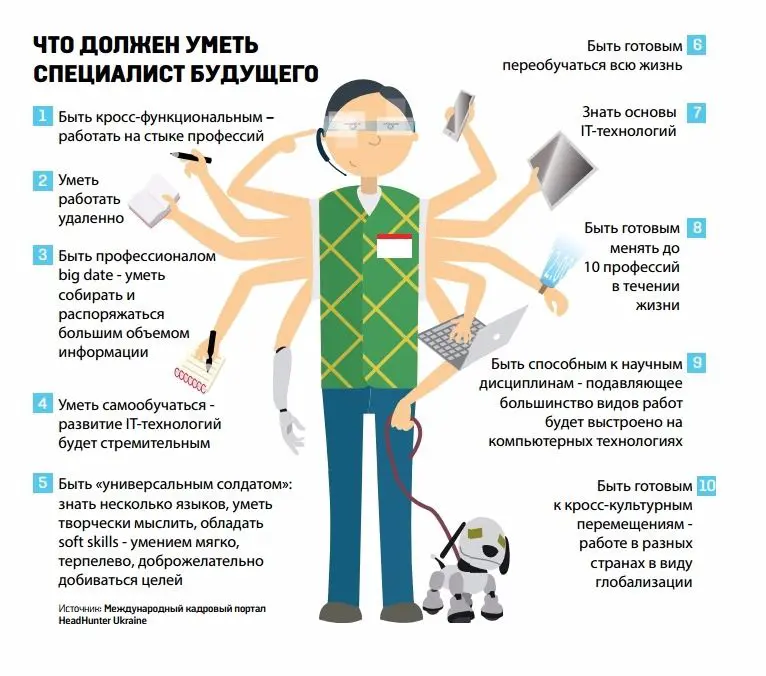 История происхождения понятия «Цифровая экономика»
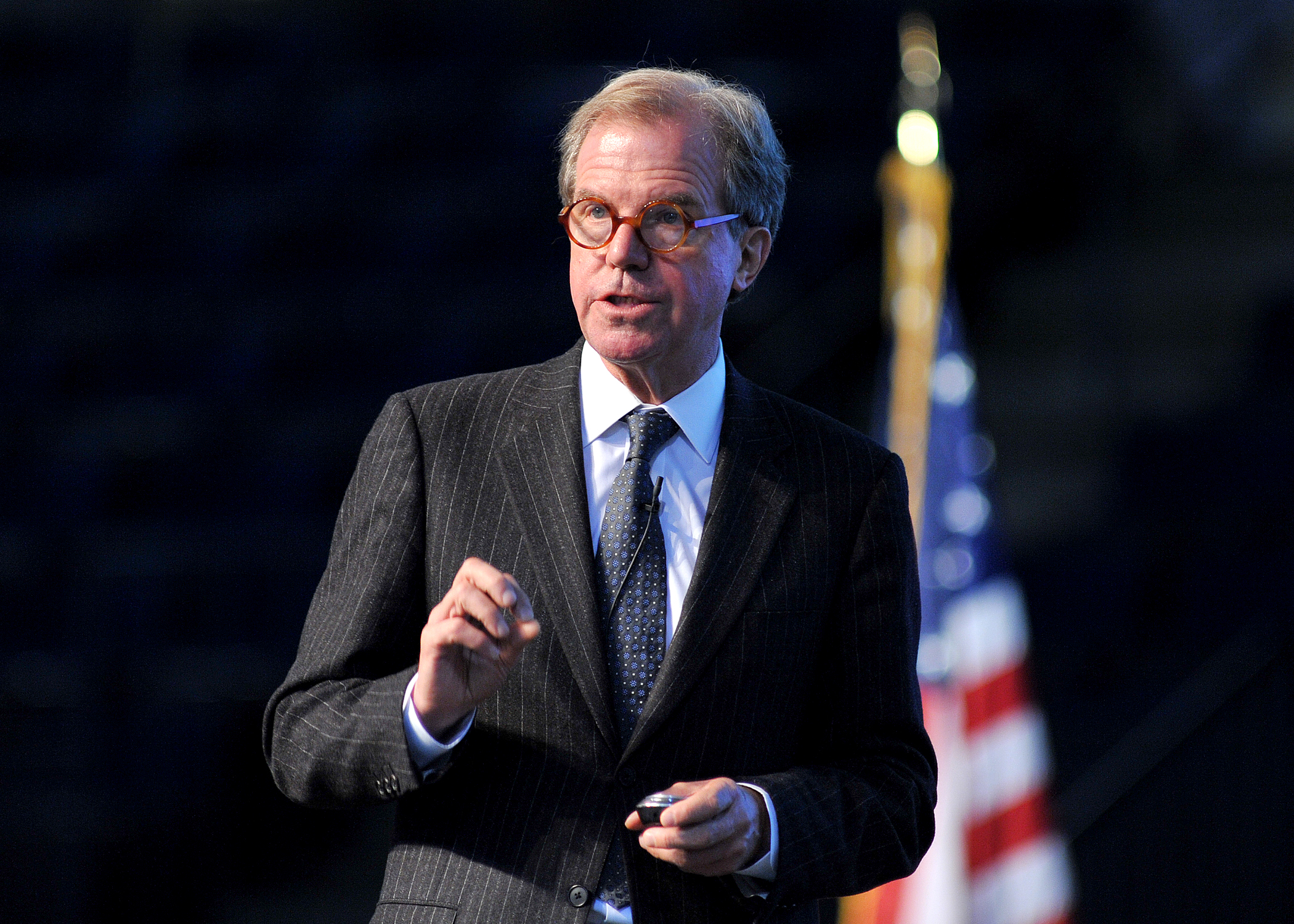 В 1995-ом году американский информатик Николас Негропонте (Массачусетский университет) ввел в употребление термин "цифровая экономика". Сейчас этим термином пользуются во всем мире, он вошел в обиход политиков, предпринимателей, журналистов.
Электронная (цифровая, веб, интернет) экономика — экономическая деятельность, основанная на цифровых технологиях.
Одним из признаков цифровой экономики является высокая скорость. Возрастание скорости происходит везде, но в особенности это касается выполнения заказов, создания, получения или отправки информации. От любого действия ожидается мгновенная реакция.
Развитие цифровой экономики происходит очень быстрыми темпами. По оценкам финансистов, в ближайшем будущем всех участников этого сектора ждут немалые «цифровые дивиденды». Среди них снижение уровня безработицы, понижение издержек при производстве товаров.
ИНСТРУМЕНТЫ ЦИФРОВОЙ ЭКОНОМИКИ
Инструменты, которые предлагает цифровая экономика, позволяют полностью удовлетворить потребности клиента и повысить производительность труда. В них входят: 

Электронная коммерция (способна ослабить кризисы с помощью ускоренной реализации услуг и продукции)

Виртуальные платежные системы (ускоряют товарообмен) 

Интернет-реклама (по своей эффективности превосходит все известные ранее способы оповещения о новом виде товара/услуги)
Интернет и информационно-коммуникационные технологии прочно вошли в нашу повседневную жизнь.
 Они интегрируются во все сферы экономики и общества, оказывая огромное влияние на экономическое развитие страны и жизнь каждого человека.
 Студенты программы получат широкий спектр практических знаний в области экономики и управления, современных IT-технологий и digital-экономики. 
Выпускники программы будут обладать универсальными компетенциями, востребованными в любом секторе экономики в России и других странах.
Профессия директор по данным, Chief Data Officer (CDO)
Профессия Директора по данным, Chief Data Officer (CDO) появилась не так давно, с распространением использования больших данных (BigData) для построения различных аналитических сервисов, продуктов с использованием нейронных сетей и искусственного интеллекта. 

Директор по данным, Chief Data Officer (CDO) управляет подразделением, отвечающим за эффективное использование данных, генерируемое бизнесом, превращение их в полезную информацию, помогающую принимать решения.
Профессия Интернет-маркетолог
Интернет-маркетолог — это специалист, который занимается продвижением товаров и услуг в онлайн-среде. 
Он является ключевым игроком в современном бизнесе, ведь сегодня большинство потребителей ищут информацию о товарах и услугах в Интернете.
                                                          Профессия интернет-маркетолога    является одной из самых 
востребованных и перспективных
 в настоящее время.
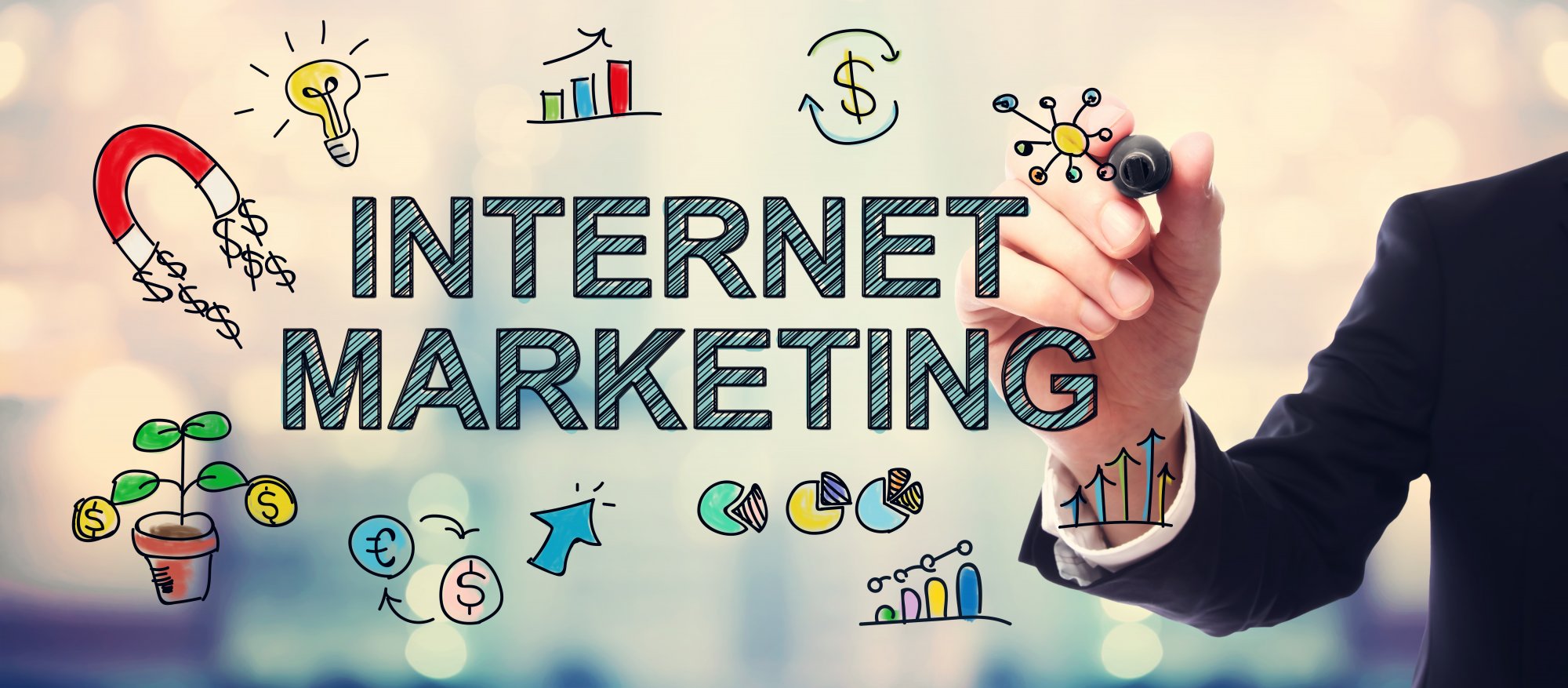 Профессия маркетолог-аналитик
Маркетолог-аналитик — это специалист, занимающийся сбором, обработкой и интерпретацией данных, связанных с рынком, потребителями и маркетинговыми активностями компании.
 Его главная задача — выявлять тренды, 
понимать потребности и 
поведение целевой аудитории, 
а также анализировать 
результаты маркетинговых
 кампаний с целью их оптимизации
и повышения эффективности.
Профессия специалист по электронной коммерции (e-commerce)
Специалист по электронной коммерции (e-commerce) — это профессионал, который занимается разработкой, управлением и оптимизацией онлайн-продаж и интернет-магазинов.
Профессия специалиста по электронной коммерции требует навыков в области цифрового маркетинга, управления проектами, аналитики, а также понимания принципов электронной торговли и поведения потребителей в интернете.
Профессия менеджер
Менеджер — это специалист, который управляет проектами или отделом компании, следит за производством и оборотом товаров, контролирует распределение ресурсов и качество предоставления услуг.
Популярность в менеджменте на сегодняшний день получили следующие специализации:
Проектный менеджер. 
Финансовый менеджер.
Event-менеджер.
Продуктовый менеджер.
Бренд-менеджер.
Операционный менеджер. 
Менеджер по работе с персоналом
Профессия экономист
Экономист анализирует и интерпретирует экономическую информацию для предоставления консультаций и рекомендаций организациям, правительству или частным лицам. Экономисты могут специализироваться в различных областях экономики, но в целом их основные функции включают:
Сбор и анализ данных: Сбор статистических данных, финансовых отчетов и другой экономической информации для анализа.
Прогнозирование экономических трендов: Определение потенциальных изменений в экономике на основе текущих данных и тенденций.
Профессия финансист
это специалист в области финансов, который занимается анализом, планированием, управлением и контролем финансовых ресурсов организации, предприятия или частного лица. Это может включать работу с инвестициями, управление активами и пассивами, финансовое планирование, анализ рынков и оценку финансовых рисков
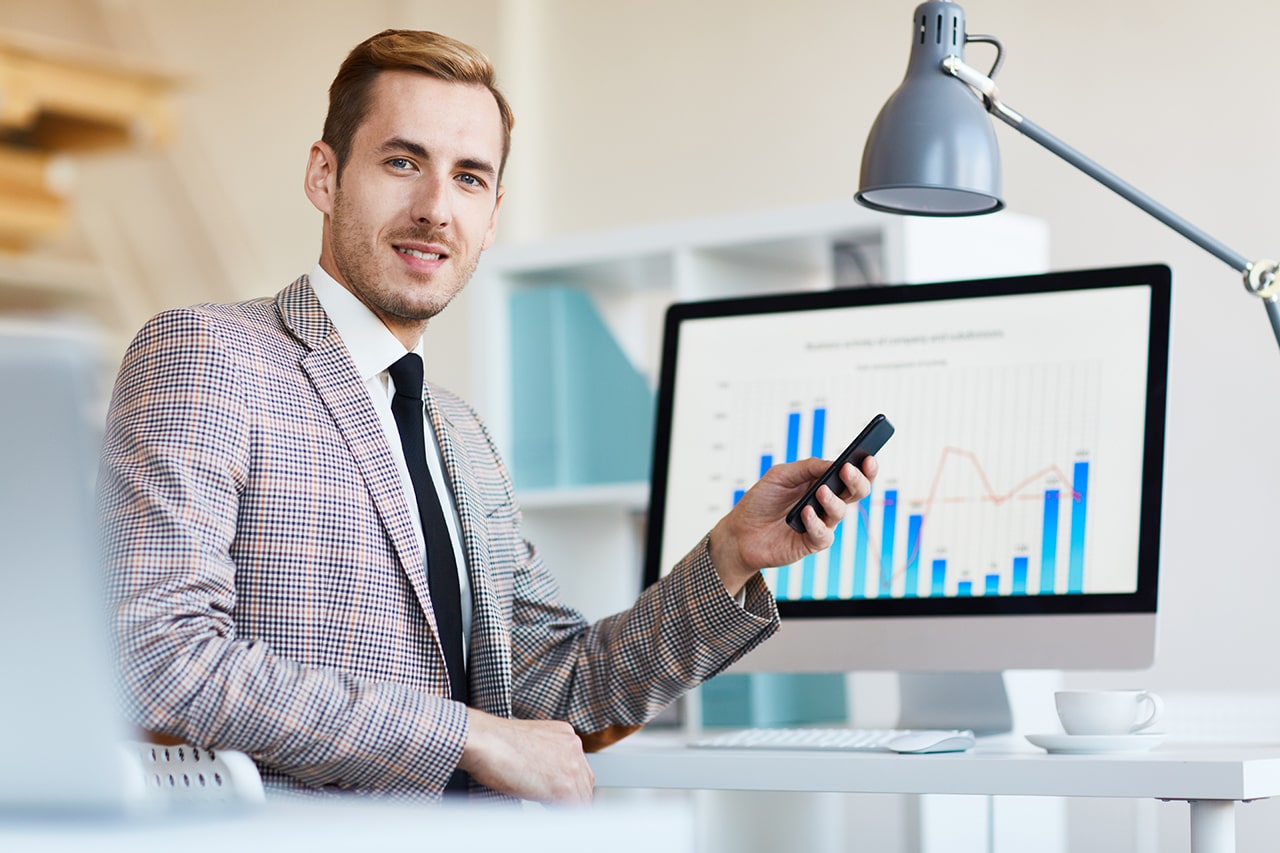 Профессия финансовый аналитик
— это специалист, который занимается изучением финансовой информации, анализом финансовых данных и созданием прогнозов на основе своего анализа. Его основная задача — помочь организациям или индивидуальным инвесторам принимать обоснованные финансовые решения, основываясь на глубоком понимании текущей экономической ситуации, тенденций рынка и потенциальных рисков.
Очно-заочная форма обучения ориентирована в первую очередь на студентов, которые совмещают учебу с работой.

Лекции, лабораторные и практические занятия будут проходить в вечернее время или в выходные дни. Часть занятий будет проводиться в дистанционном формате. В среднем студенты очно-заочного отделения будут учиться 3 дня в неделю.
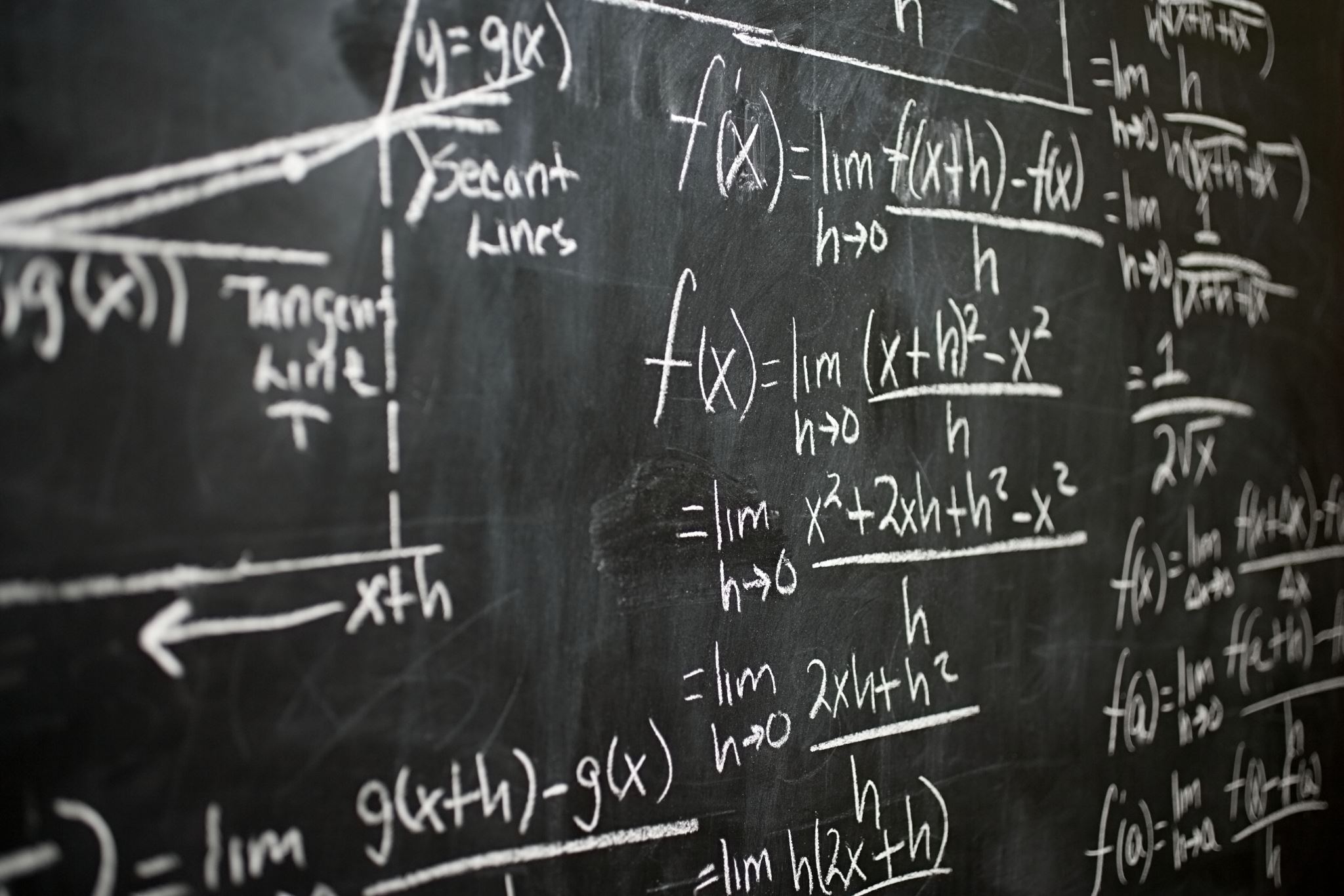 Очевидный плюс очно-заочного обучения – возможность раннего старта карьеры. Даже на первых курсах студенты часто трудятся на начальных позициях в выбранном направлении, и имеют возможность расти профессионально параллельно с учебой. 

Студентам очно-заочного отделения по закону должны предоставляться дополнительные оплачиваемые отпуска для сдачи сессии, прохождения практики и подготовки и защиты дипломной работы
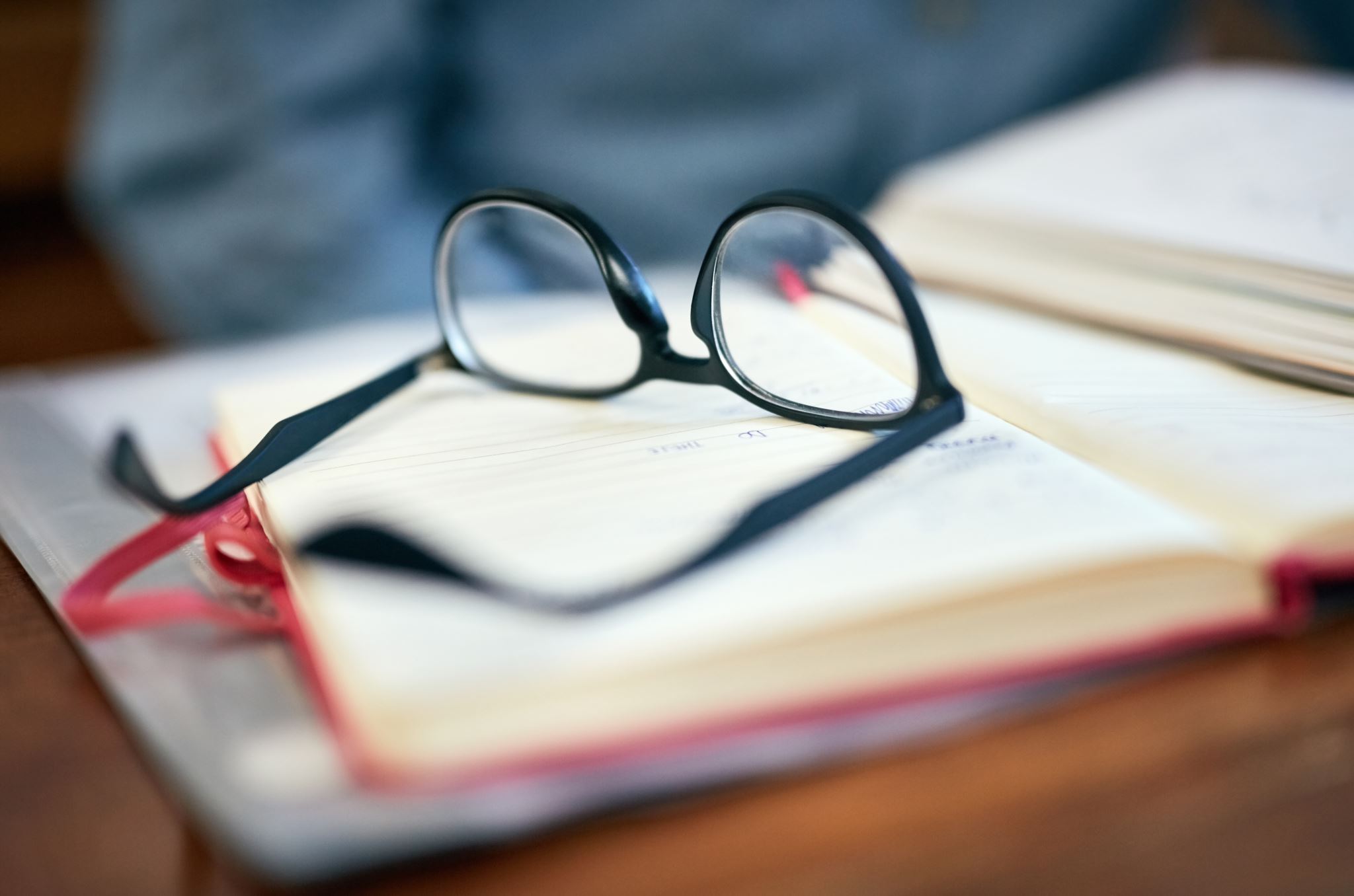